ΠΑΙΧΝΙΔΙ ΕΡΩΤΗΣΕΩΝ ΓΙΑ Γ’-Στ’ ταξη
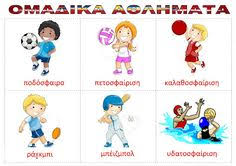 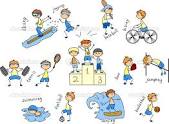 ΠΑΝΙΚΟΣ ΚΙΜΩΝΟΣ
ΔΑΣΚΑΛΟΣ ΦΥΣΙΚΗΣ ΑΓΩΓΗΣ
Ποιο είναι το πιο διαδεδομένο άθλημα στην Κύπρο:

Α. Καλαθόσφαιρα 
Β. Ποδόσφαιρο
Γ. Πετόσφαιρα
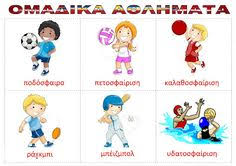 Πόσοι παίκτες παίζουν σ’ ένα αγώνα ποδοσφαίρου:

Α. 20
Β. 22
Γ. 16
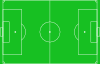 Πόσοι παίκτες παίζουν σε ένα αγώνα καλαθόσφαιρας:

Α. 12
Β. 10
Γ.  14
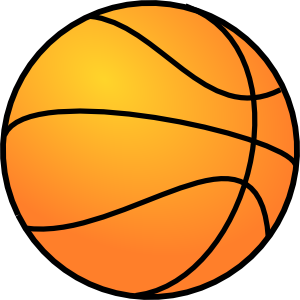 Πόσους παίκτες παίρνει μαζί του ένας προπονητής σε αγώνα καλαθόσφαιρας;

Α. 10
Β. 18
Γ.  12
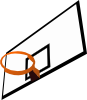 Ποια μπάλα είναι η μεγαλύτερη;Α. ΚαλαθοςφαιραςΒ. ποδοςφαιρουΓ. χειροςφαιριςης
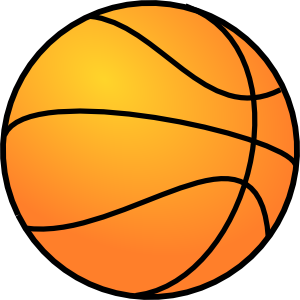 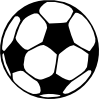 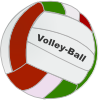 Ποιο γήπεδο είναι το μεγαλύτερο;Α. πετοςφαιραςΒ. καλαθοςφαιραςΓ. ΠοδοςφαΙρου
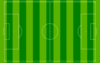 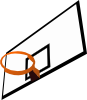 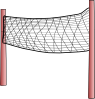 Πόσοι παίκτες παίζουν σε κάθε ομάδα στο ποδόσφαιρο;

Α. 12
Β. 10 
Γ.  11
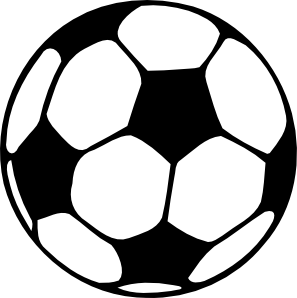 Πόσοι παίκτες παίζουν σ’ ένα αγώνα πετόσφαιρας;

Α. 10 
Β. 12 
Γ. 16
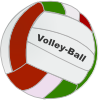 Ένας αγώνας ποδοσφαίρου αντρών ή γυναικών διαρκεί:

Α. 100 λεπτά + καθυστερήσεις
Β.  90 λεπτά + καθυστερήσεις. 
Γ.   70 λεπτά + καθυστερήσεις
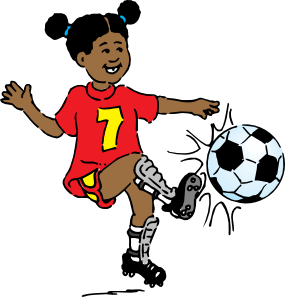 Ένας αγώνας καλαθόσφαιρας διαρκεί:
 Α. 4 ημίχρονα των 10 λεπτώνΒ. 4 ημίχρονα των 12 λεπτώνΓ.  3 ημίχρονα των 20 λεπτών
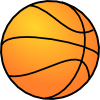 Ένας προπονητής ποδοσφαίρου μπορεί να πάρει στο γήπεδο συνολικά:

Α. 20 παίκτες 
Β. 18 παίκτες 
Γ. 15 παίκτες
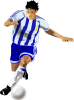 Ο διαιτητής σ’ ένα αγώνα ποδοσφαίρου μπορεί να δώσει:
Α. Κίτρινη και μπλε κάρταΒ. Μόνο κόκκινη κάρταΓ.  Κίτρινη και κόκκινη κάρτα
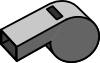 Πόσους βαθμούς παίρνει μια ομάδα στο ποδόσφαιρο όταν κερδίσει:

Α. 2 
Β. 3 
Γ. 5
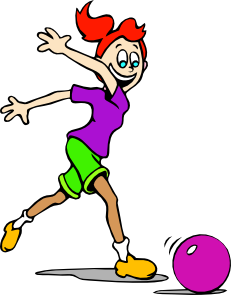 Σ΄ ένα αγώνα καλαθόσφαιρας ένας παίκτης αποβάλλεται όταν κάνει:
 Α. 5 φάουλ
Β. 2 φάουλΓ.  3 φάουλ
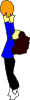 Σ’ ένα αγώνα ποδοσφαίρου ένας παίκτης αποβάλλεται όταν δεχτεί:
Α. 2 κίτρινες κάρτες ή 1 κόκκινηΒ. 2 κόκκινες κάρτεςΓ. 1 κίτρινη και 1 πράσινη κάρτα
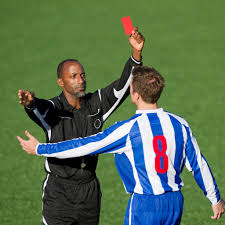 Η ελληνική ονομασία της λέξης μπάσκετ είναι: 

Α. Πετόσφαιρα 
Β. Καλαθόσφαιρα
Γ.  Ποδόσφαιρο
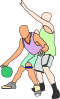 Πόση ώρα διαρκεί η παράταση στο ποδόσφαιρο;

Α. 25 λεπτά
Β. 40 λεπτά
Γ.  30 λεπτά
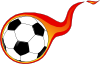 Εάν σ’ ένα αγώνα ποδοσφαίρου το παιχνίδι είναι ισόπαλο μετά την παράταση, οι δύο ομάδες:

Α. Εκτελούν από 5 βολές
Β. Εκτελούν από 3 σουτ
Γ.  Εκτελούν από 5 πέναλτι
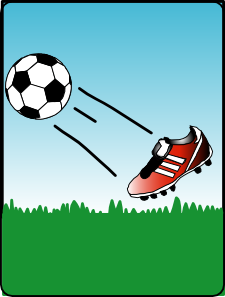 ΣΥΓΧΑΡΗΤΗΡΙΑ ΓΙΑ ΤΗΝ ΠΡΟΣΠΑΘΕΙΑ ΣΟΥ